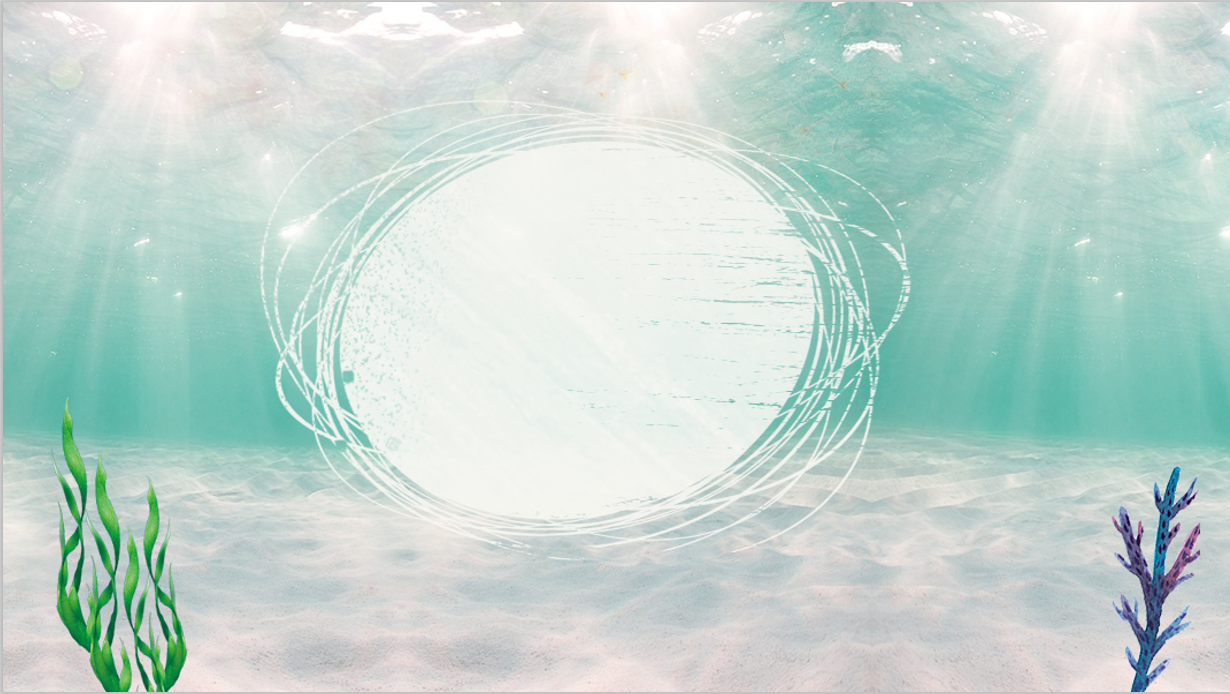 满分冲刺
       —机械运动
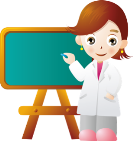 考点梳理
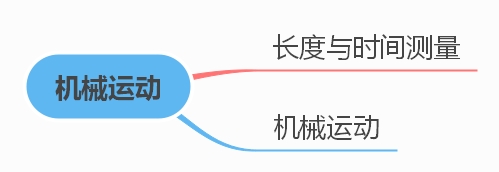 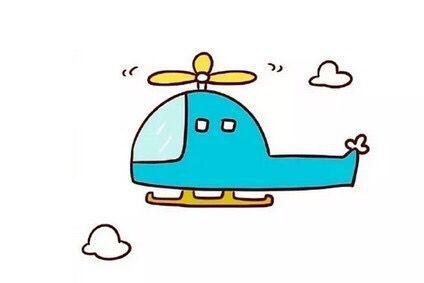 机械运动
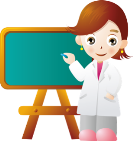 考点详情
考点1-长度与时间测量
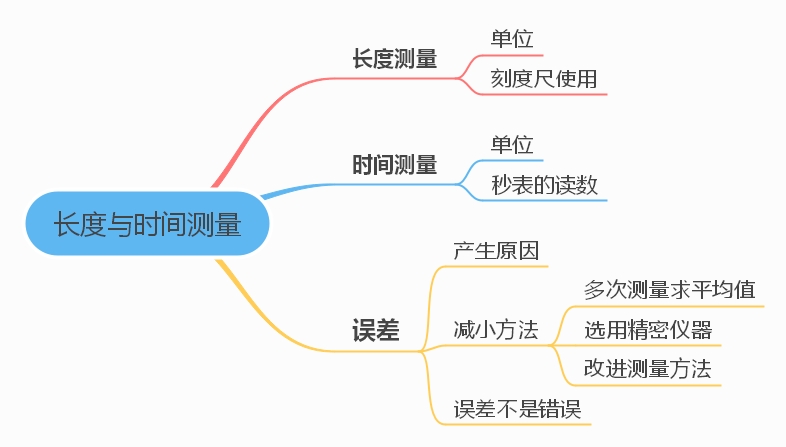 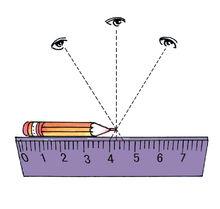 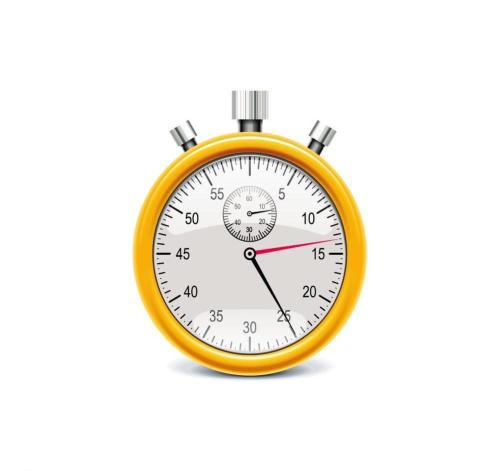 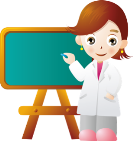 真题演练
考点1-长度与时间测量
【2019山西】小明同学到南美洲游学,见到一种外表酷似微型西瓜的野生水果,其独特的迷你造型和清爽的口感令人称奇。如图是迷你“西瓜”与一元硬币放在一起的对比照,根据图片信息,估测该迷你“西瓜”的长度约为 (　　)

A.2 mm　　B.2 cm          C.6 mm　　D.6 cm
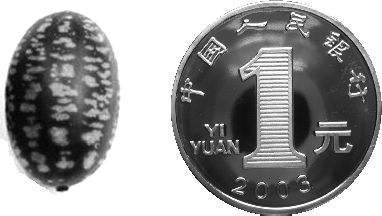 【答案】    B　
【解析】  一元硬币直径约为2 cm,迷你“西瓜”的长度与硬币直径相差不大,故选择B
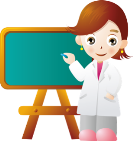 真题演练
考点1-长度与时间测量
【2016北京】中华人民共和国的国旗为长方形五星红旗,如图是天安门广场升旗仪式的场景,根据图片提供的信息估测该国旗的宽度,下列数据最接近实际情况的是 (　　)

A.1.8 m　　B.3.3 m
C.4.8 m　　D.5.5 m
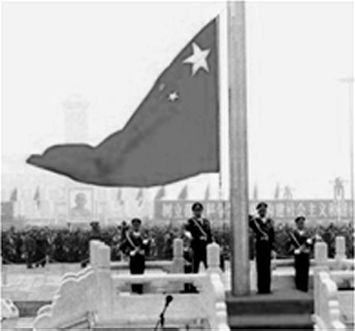 【答案 】   B　
【解析】国旗护卫队战士的身高为180~190 cm,然后将国旗的宽和战士身高进行比较,再估算出国旗的宽,故选B
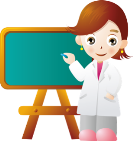 真题演练
考点1-长度与时间测量
【2019江西】亲爱的同学,请你应用所学的物理知识解答下列问题。
(1)如图1所示,为了让读数更精确,应选择　　　    刻度尺,所测物块的长度为　　　    cm。
(2)清晨,王爷爷绕小区花园步行锻炼身体,借助手机中的停表测量了自己步行一圈的时间为2 min 24 s,如图2所示,停表外圈示数的单位为　　　    ,分度值为　　　     s。
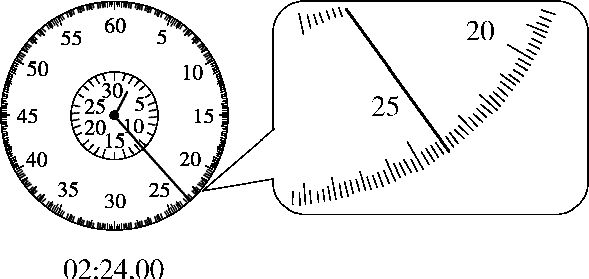 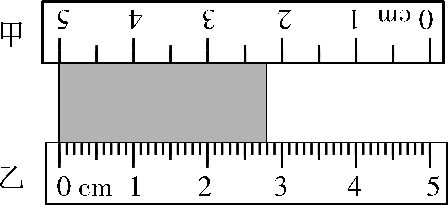 图2
图1
【答案】　(1)乙　2.80　(2)s　0.2
【解析 】   (1)分度值越小结果越精确,从图1可以比较出乙的分度值更小,所以应当选择乙。测量值等于精确值加估读值,2.8 cm是精确值,0.00 cm是估读值,所以物块长度为2.80 cm
(2)图2是停表,从图中看出外圈走一圈是60秒,所以外圈的示数单位为秒,每一秒之间有五小格,所以分度值是0.2 s
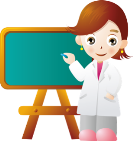 考点详情
考点2- 机械运动
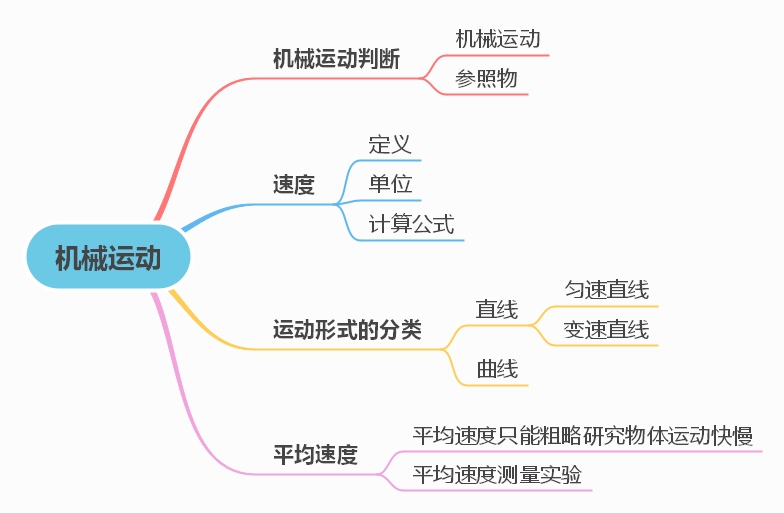 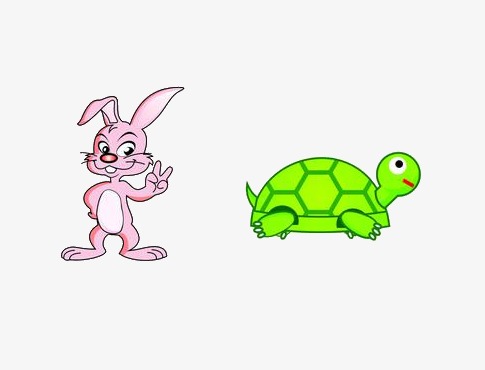 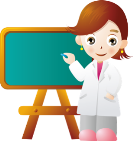 真题演练
考点2- 机械运动
【2019北京】2019年1月3日,“玉兔二号”从停稳在月球表面的“嫦娥四号”上沿轨道缓缓下行,到达月球表面,如图所示。关于“玉兔二号”下行的过程,下列说法中正确的是 (　　)

A.若以月球表面为参照物,“嫦娥四号”是运动的
B.若以月球表面为参照物,“玉兔二号”是静止的
C.若以轨道为参照物,“玉兔二号”是运动的
D.若以“嫦娥四号”为参照物,“玉兔二号”是静止的
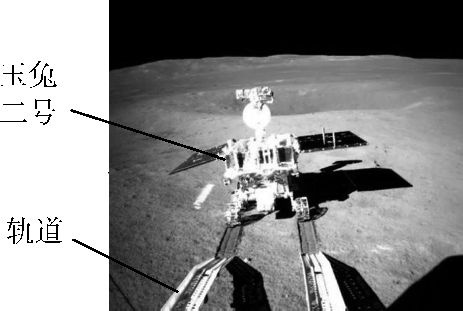 【答案】   C　
【解析】以月球表面为参照物,“嫦娥四号”相对月球表面位置不变,“嫦娥四号”是静止的,A错误;以月球表面为参照物,“玉兔二号”相对月球表面位置发生变化,“玉兔二号”是运动的,B错误;以轨道为参照物,“玉兔二号”相对轨道位置发生变化,“玉兔二号”是运动的,C正确;以“嫦娥四号”为参照物,“玉兔二号”相对“嫦娥四号”位置发生变化,“玉兔二号”是运动的,D错误。
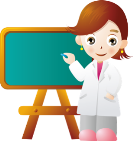 真题演练
考点2- 机械运动
【2019浙江杭州】流速为5千米/时的河流中有一只自由漂浮的木桶,甲、乙两船同时从木桶位置出发,以如图所示速度计上显示的速度分别逆流、顺流而行,1小时后两船离木桶的距离 (　　)

A.甲船25千米,乙船35千米
B.甲船30千米,乙船30千米
C.甲船35千米,乙船30千米
D.无法确定
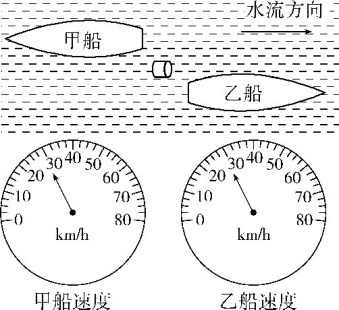 【答案 】  B　
【解析】以河流为参照物,则木桶是静止的,甲船、乙船离木桶的距离就是速度计上显示的速度乘以时间,所以都是30千米。故选B。
[Speaker Notes: 一题多解　解法1.甲船逆流而行,实际速度为船的速度减去水流速度;乙船顺流而行,实际速度为船的速度加上水流的速度;木桶自由漂浮,其速度等于水流的速度。根据以上分析利用速度公式解答即可;
解法2.选取流动的河流为参照物,则化繁为简。]
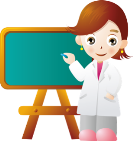 真题演练
考点2- 机械运动
【2019云南】图像法是一种整理、分析数据的有效方法。如图所示是小华同学描绘的两个物体运动的路程-时间图像。由图像可知,甲物体前4 s内运动的路程是　　　    ;乙物体运动的速度是　　　     m/s。
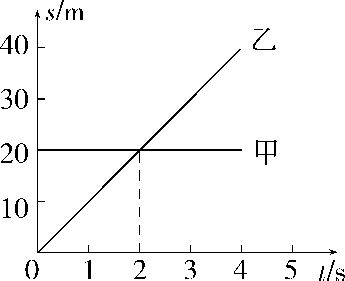 【解析】由图可以看出,甲物体的路程保持20 m不变,故前4 s内甲通过的路程为0,乙物体2 s内通过的路程为20 m,故其速度   v=                      =   =   10 m/s
【答案】　0　10
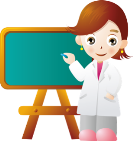 真题演练
考点2- 机械运动
【2019广西北部】在“测量物体运动的平均速度”实验中。
(1)小球从A处沿斜面由静止开始滚下,频闪照相机记录了小球在相同时间内通过的路程,如图甲所示,小球在做　　　    (选填“加速”、“减速”或“匀速”)运动,小球受力　　　    (选填“平衡”或“不平衡”)。
 
                                        甲
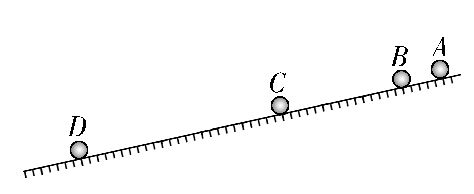 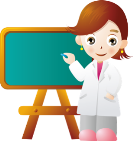 真题演练
考点2- 机械运动
(2)实验数据如表所示,小球在BC段的平均速度为　　　    m/s,CD 段的路程为　　　    m,比较AB与BC段的平均速度得vAB　　　    vBC (选填“>”、“<”或“=”)。
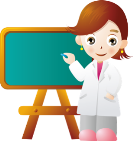 真题演练
考点2- 机械运动
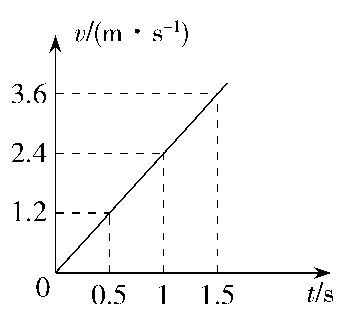 (3)为进一步探究小球在斜面上运动的速度与时间的关系,根据表中数据作出了v-t 图像,如图乙所示。假设斜面足够长,小球从A 处滚下,经过2 s到达E点(图甲中未画出),则该小球经过E点时的速度为　　　    m/s。
(4)小球在运动过程中,经过路程sAE 中点时的速度为v1,经过时间tAE中点时的速度为v2,则v1　　　    v2(选填“>”、“<”或“=”)。
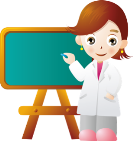 真题演练
考点2- 机械运动
【解析】(1)相同的时间间隔内,小球运动的距离越来越远,说明小球在做加速运动,处于非平衡状态,受力不平衡。
(2)BC段平均速度vBC= = =1.8 m/s,CD段的路程sCD=vCDtCD=3 m/s×0.5 s=1.5 m,比较AB、BC段的平均速
度可知:vBC=1.8 m/s>vAB=0.6 m/s。
(3)时间每增加0.5 s,小球的速度增大1.2 m/s,所以当t=2 s时,v=3.6 m/s+1.2 m/s=4.8 m/s。
(4)小球在斜面上做加速运动,小球运动1/2路程所用时间超过运动全程所用时间的一半,根据加速时间越长速度越大,可知v1>v2。
【答案】(1)加速　不平衡　(2)1.8　1.5　<　(3)4.8　(4)>